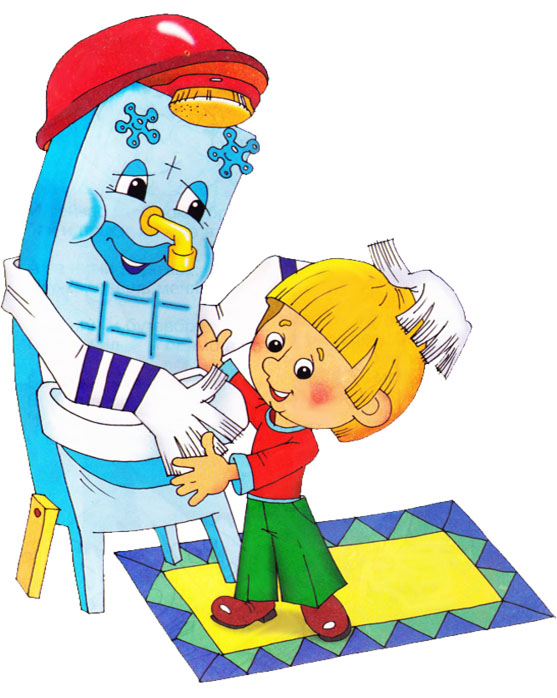 «Чистые руки»(занятие для детей младшей группы)
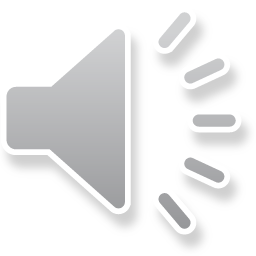 Воспитатель : Дети, скажите, пожалуйста, как меня зовут?
Дети : Яна Германовна
 В: А кто я для вас?
Д: Воспитатель.
В: А сегодня я и воспитатель,
 и доктор (надеваю белый халат).
 А что делает доктор?
Д: Лечит
В: Правильно.
 И следит за их здоровьем.
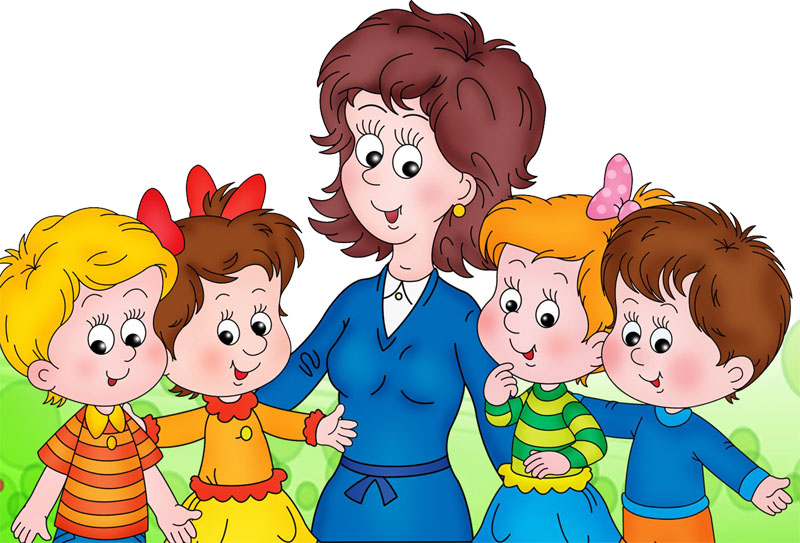 В: Сейчас я проверю, не болят ли у вас животики… (с помощью фонендоскопа определяю, что животики не болят). Я знаю, почему не болит животик у Кати, у Лизы, у Коли. Потому что наши дети всегда моют руки. Сейчас я вам покажу картинки, а вы скажете мне, когда их надо мыть…
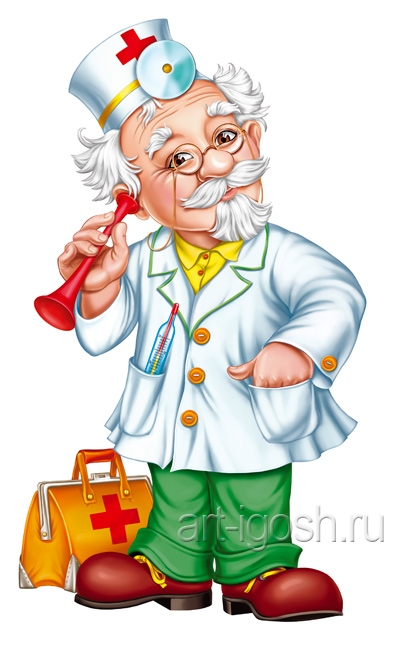 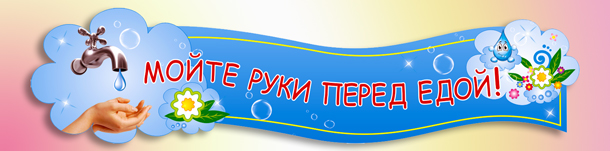 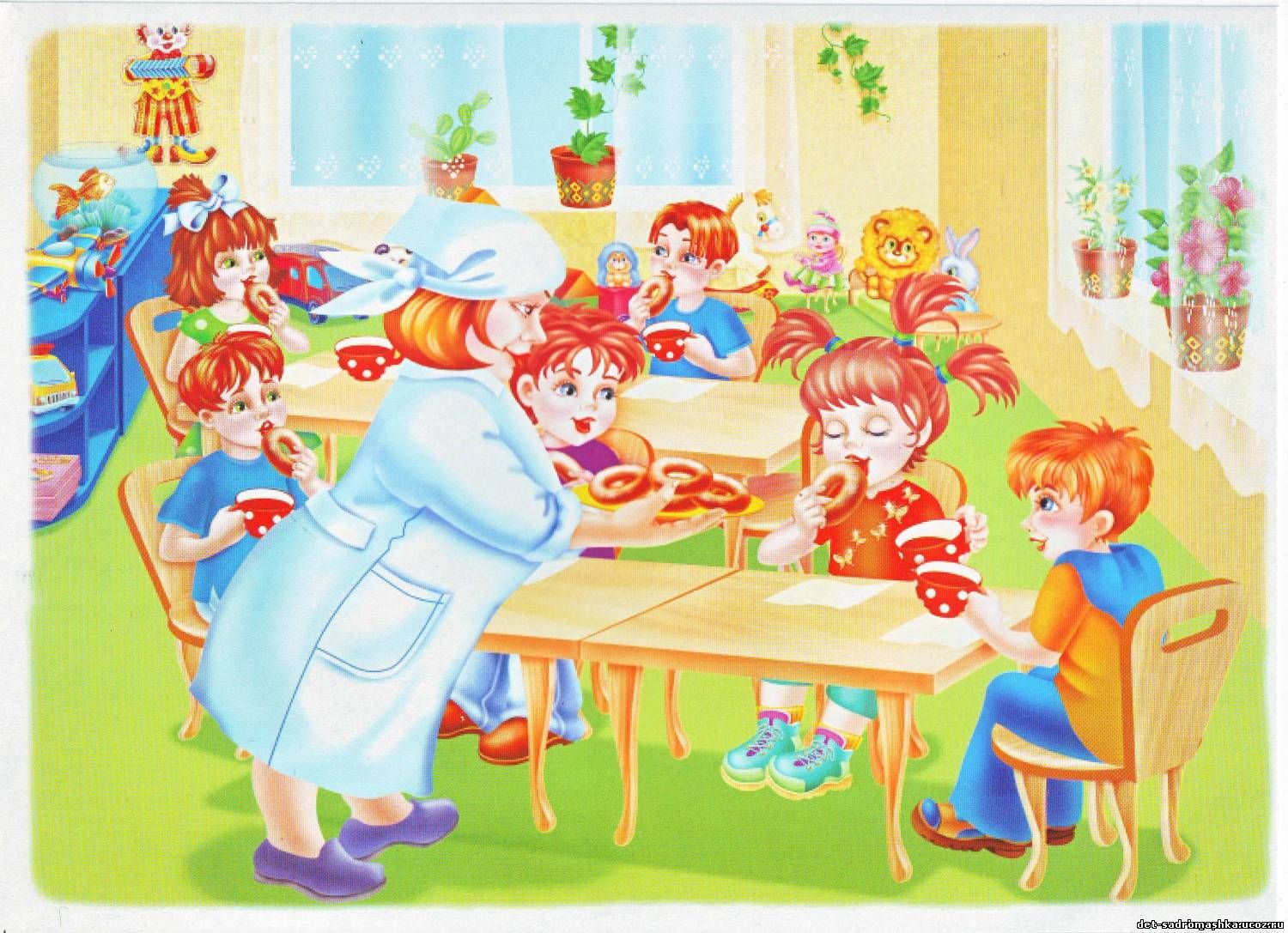 После игр и занятий
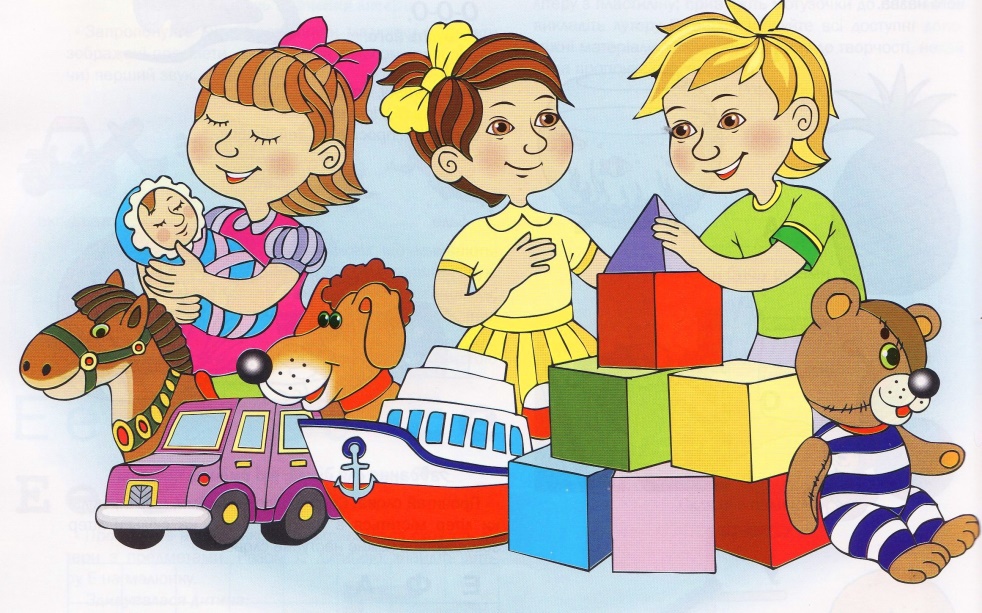 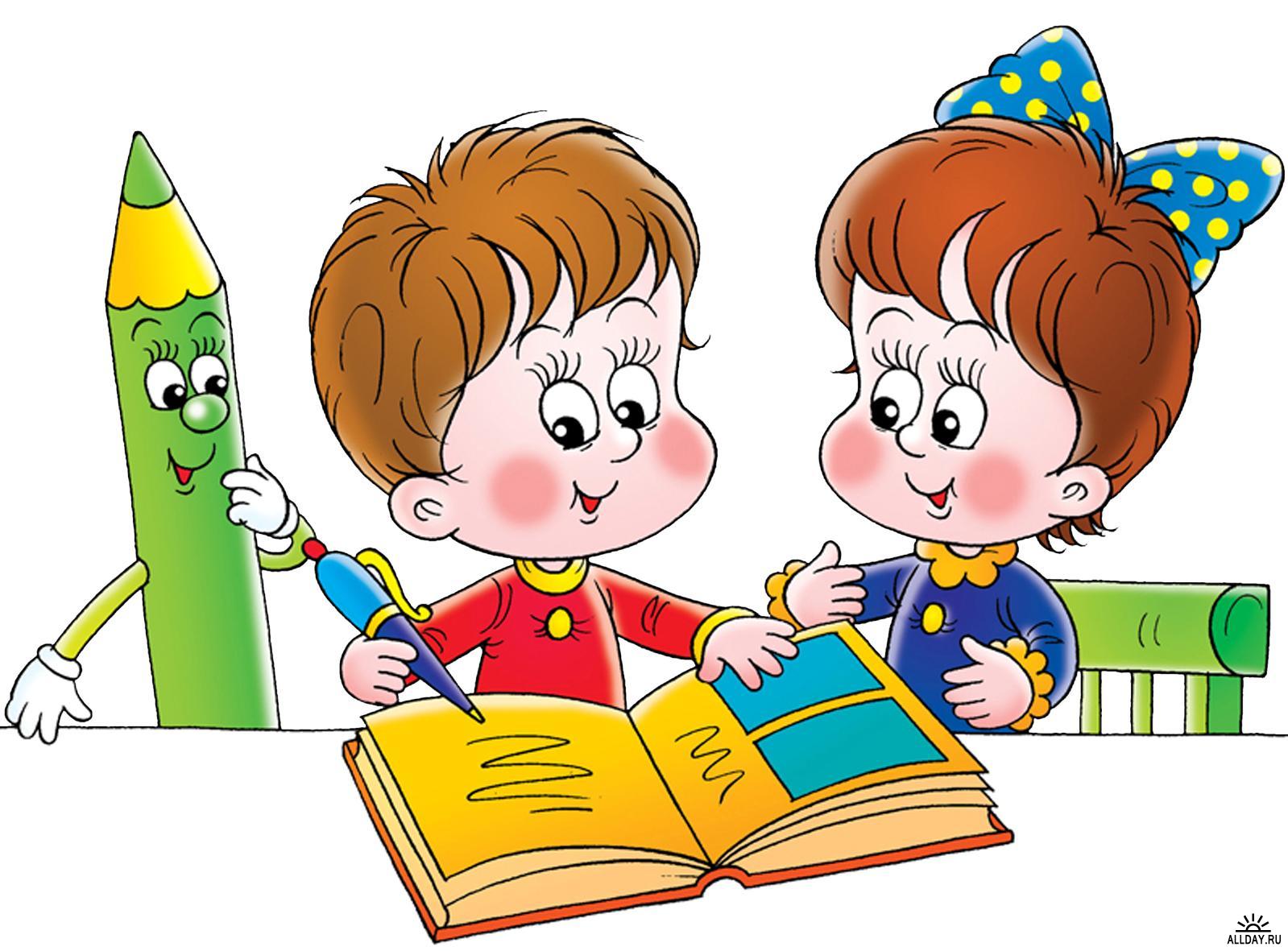 Когда приходим с прогулки
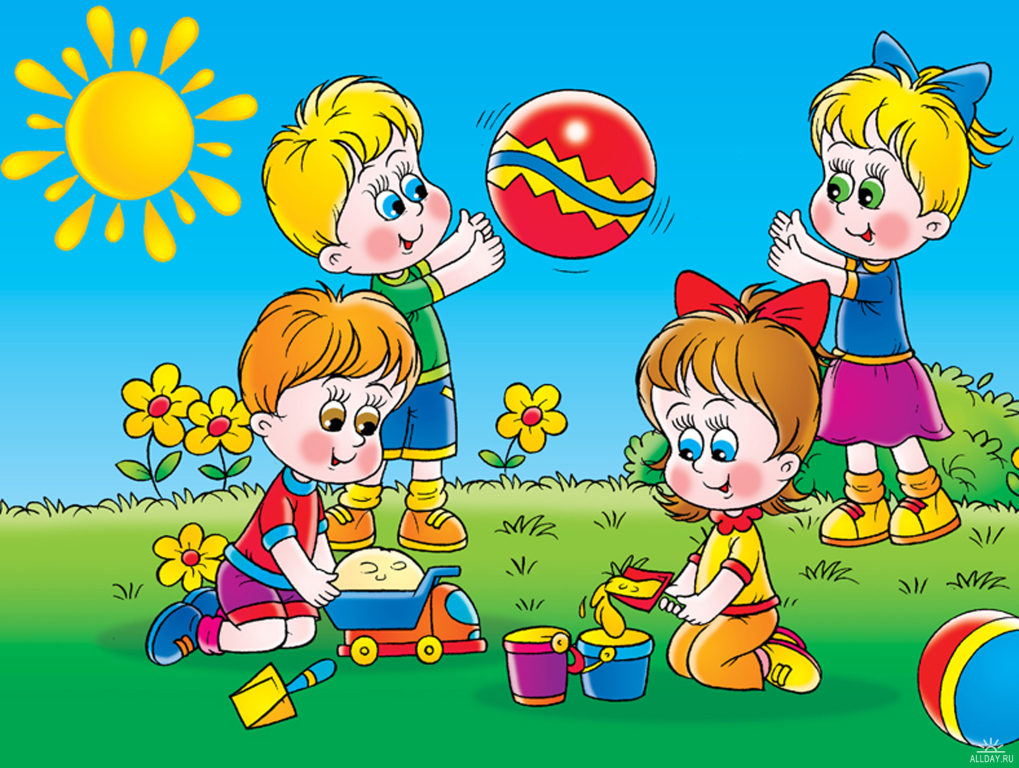 Если погладили или покормили животных
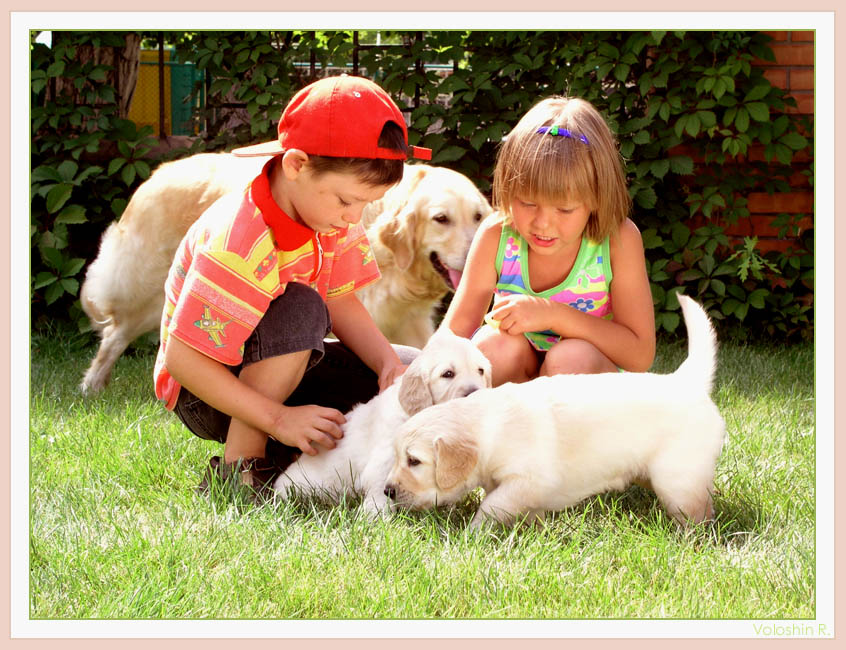 После поездки в транспорте
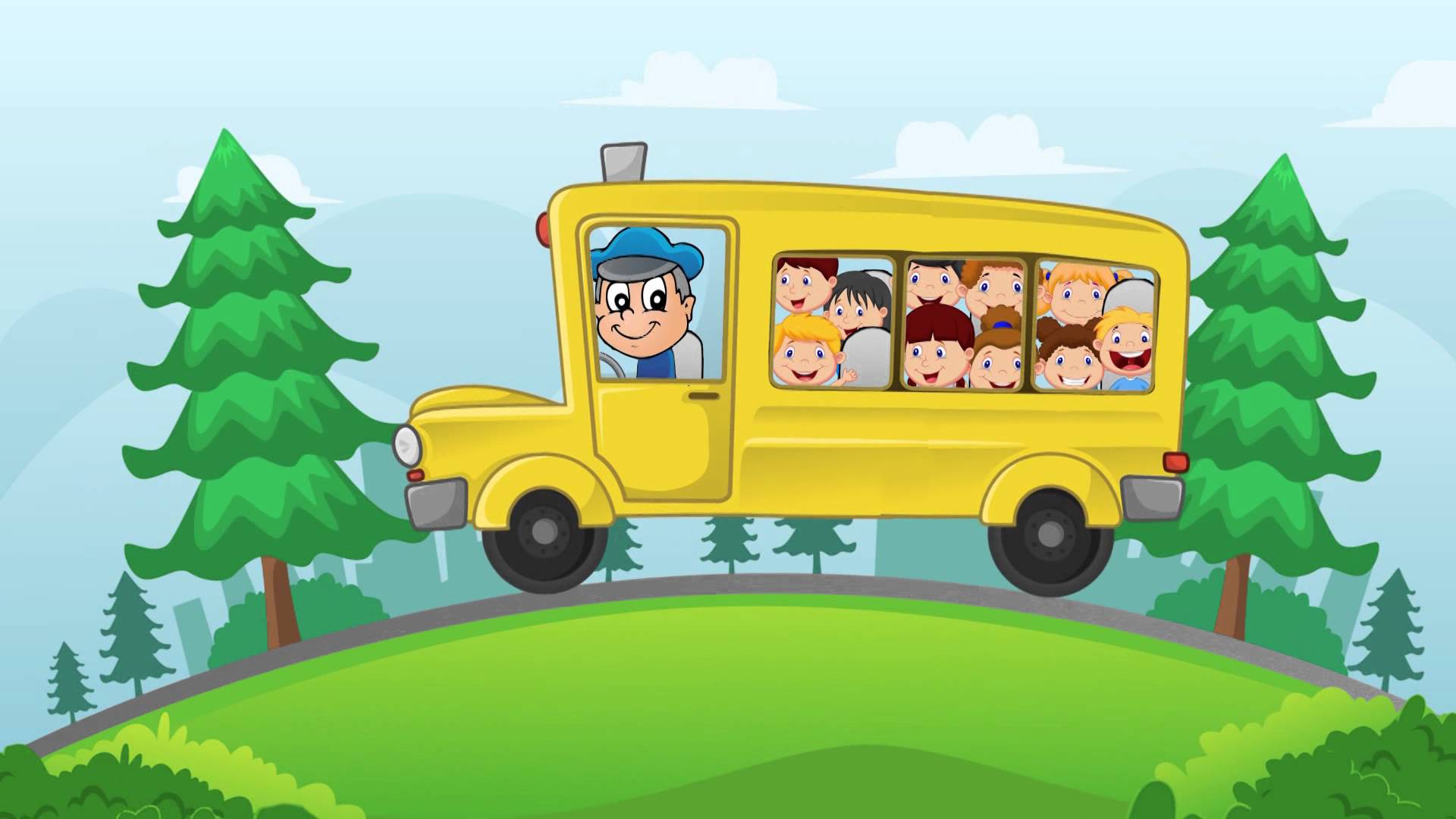 А ещё никогда не забывайте мыть руки после туалета! И тогда вы всегда будете здоровы!
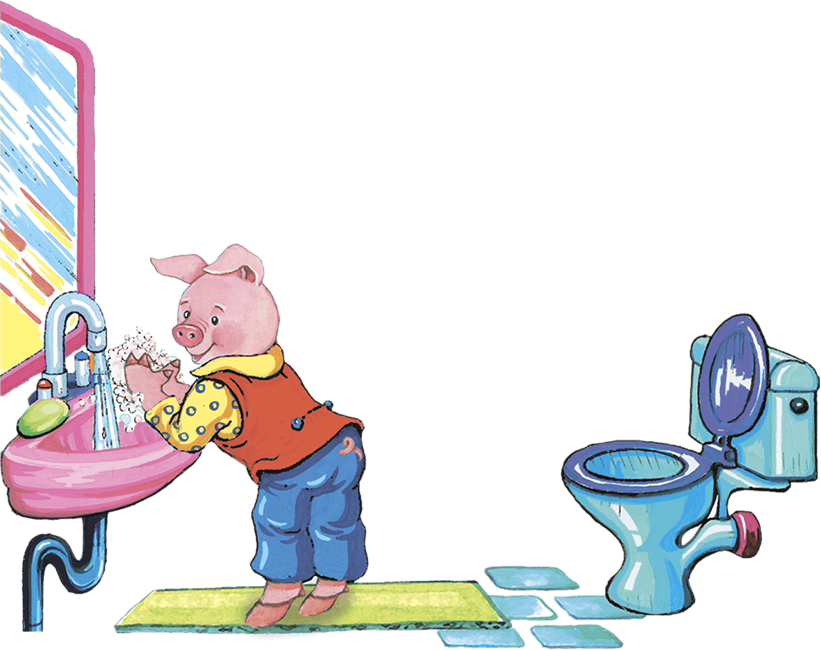 А теперь,  давайте вспомним, что случилось с Ёжиком из мультфильма, который не хотел мыть руки. 

                                                   Ежик плохо лапки мыл,
                                                                     Лишь водичкою смочил,
                                                                     Мылить мылом не старался
                                                                     И микроб на них остался.
                                                                    Он ему запрыгнул в рот – 
                                                                     Сразу заболел живот.
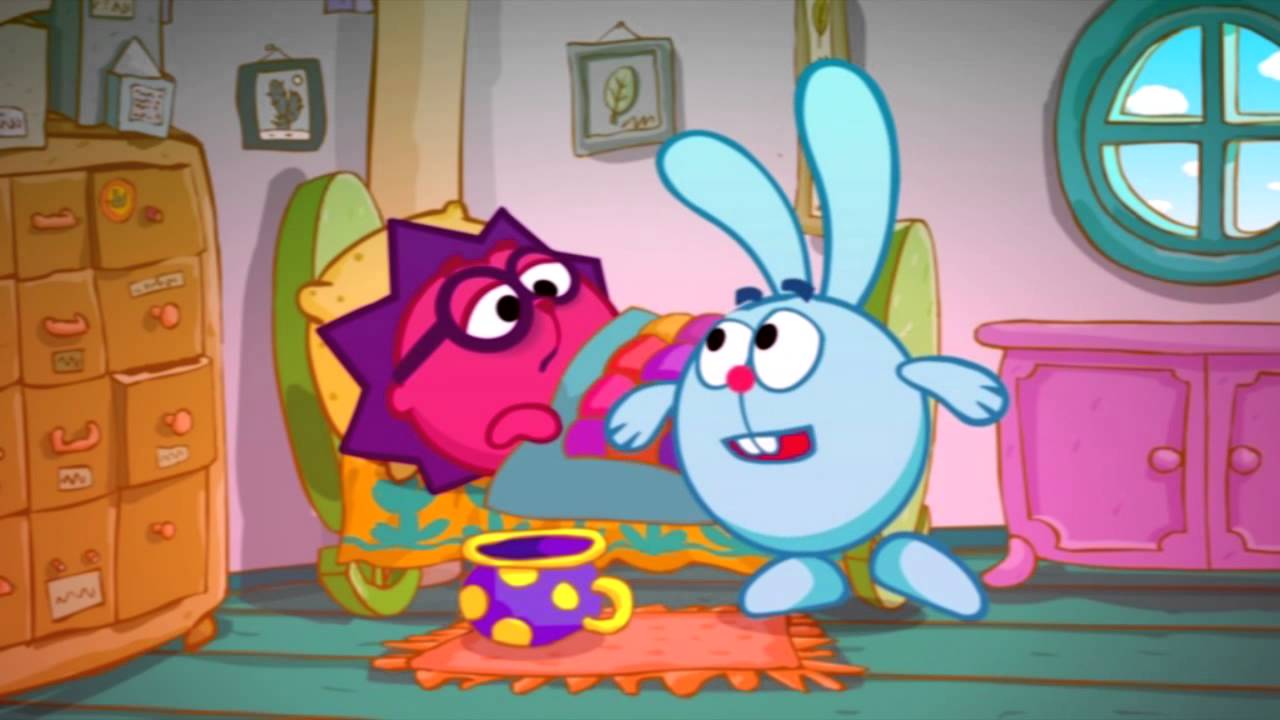 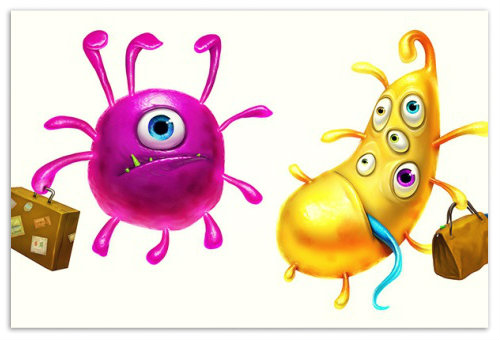 В: Дети, а теперь скажите мне, чистые руки – это хорошо или плохо?
Д: Хорошо!
В: И я согласна с вами. А кто в мультфильме про Смешариков «Чистые руки» никогда не забывал их мыть и помог Ежику выздороветь?
Д: Зайчик Крош.
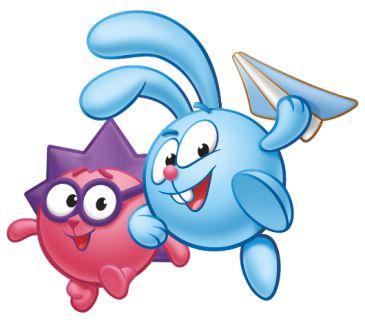 Сегодня у нас в гостя две разные  девочки.Хотите с ними познакомиться?У кого руки чистые , называют  « чистюли».А как называют того у кого грязные руки?
А теперь догадайтесь , кто из них чистюля , а кто грязнуля?
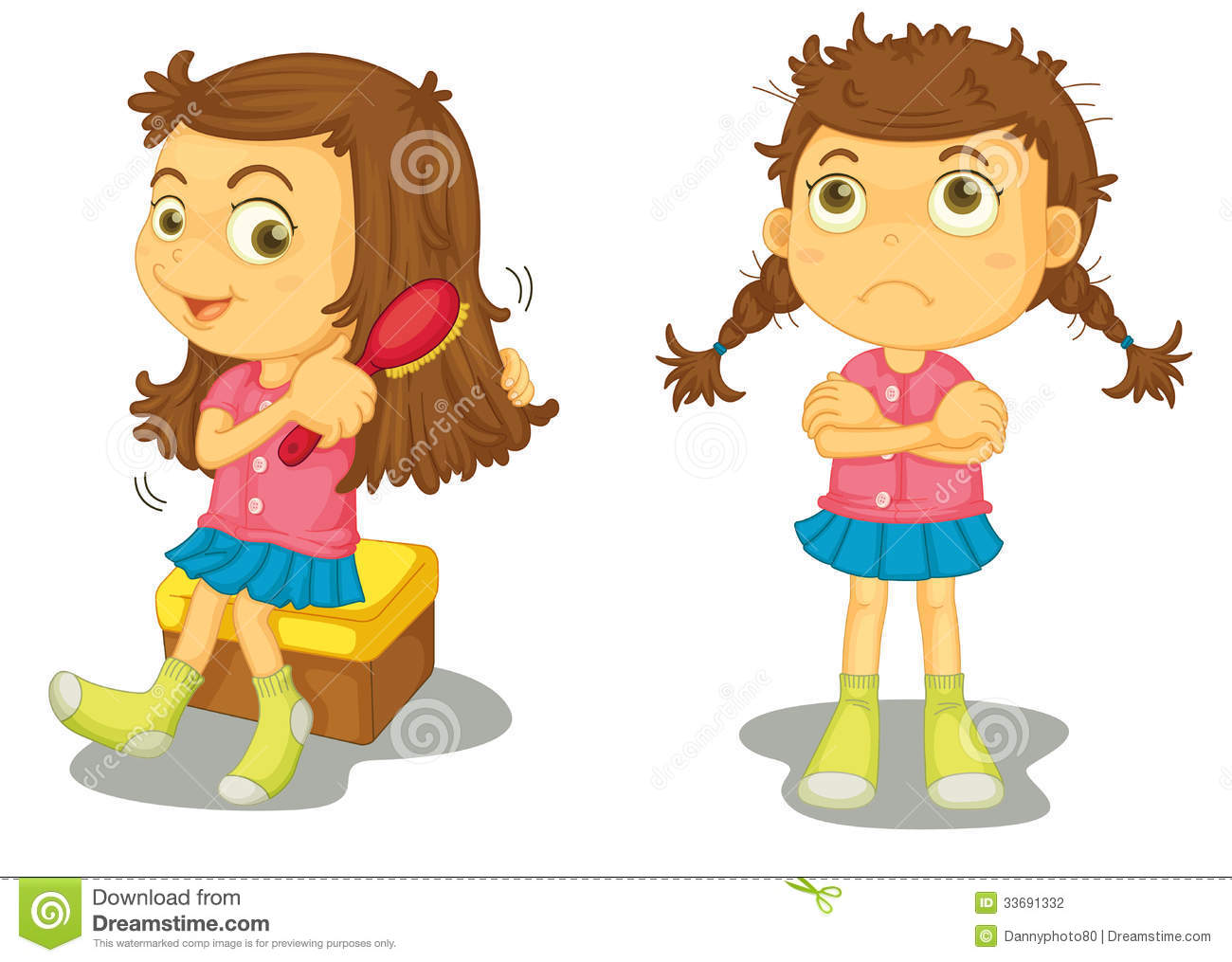 В: Правильно! Чистюля аккуратная и опрятная, а у Грязнули испачканы руки,  ноги, и у неё чумазое лицо. Дети, девочке-Грязнуле обидно, что её так называют. Но она не виновата, она просто не знает: Отвечают, как правильно мыть руки. Давайте  все вместе поможем ей стать Чистюлей! Для этого, закатайте длинные рукава, тихо пройдите в умывальную комнату и правильно вымойте руки. А чтобы ничего не забыть и сделать всё правильно – нам поможет картинка.
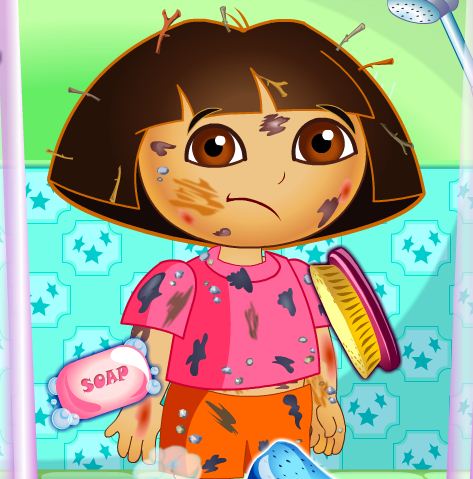 (Дети моют руки, а воспитатель проговаривает стишок).
А водичка булькает,
Мыло в ручках пенится,
Дети моют руки все,
И никто не ленится.
(В процессе мытья рук, воспитатель комментирует правильные действия детей)
В: Спасибо вам, дети, что вы помогли Грязнуле стать кем?
Д: Чистюлей!
(Воспитатель предлагает детям тихо выйти из умывальной комнаты и сесть на стульчики).
В: Ручки вымыли все детки? Получите по конфетке!
Дети не забывают сказать воспитателю – доктору: «Спасибо!».
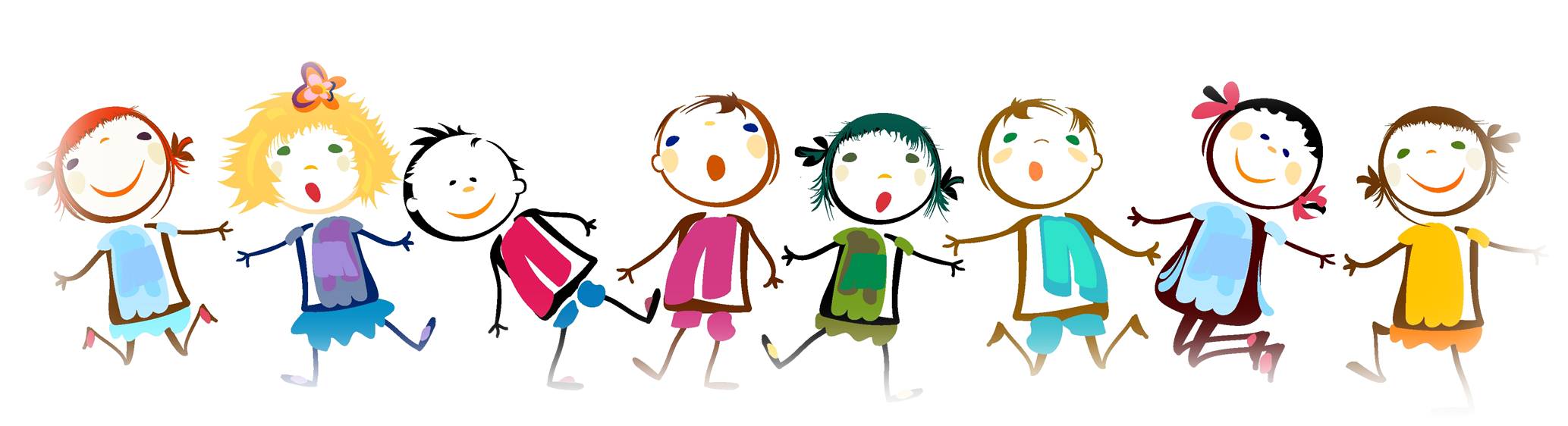 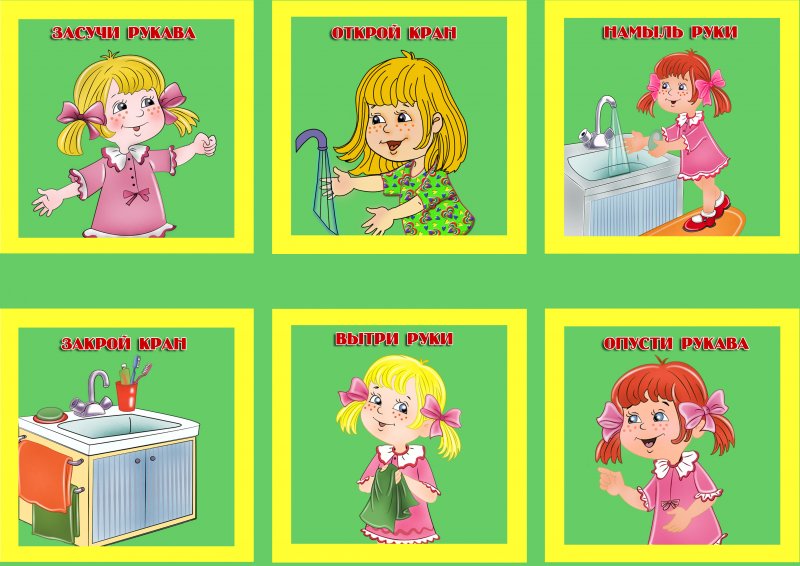 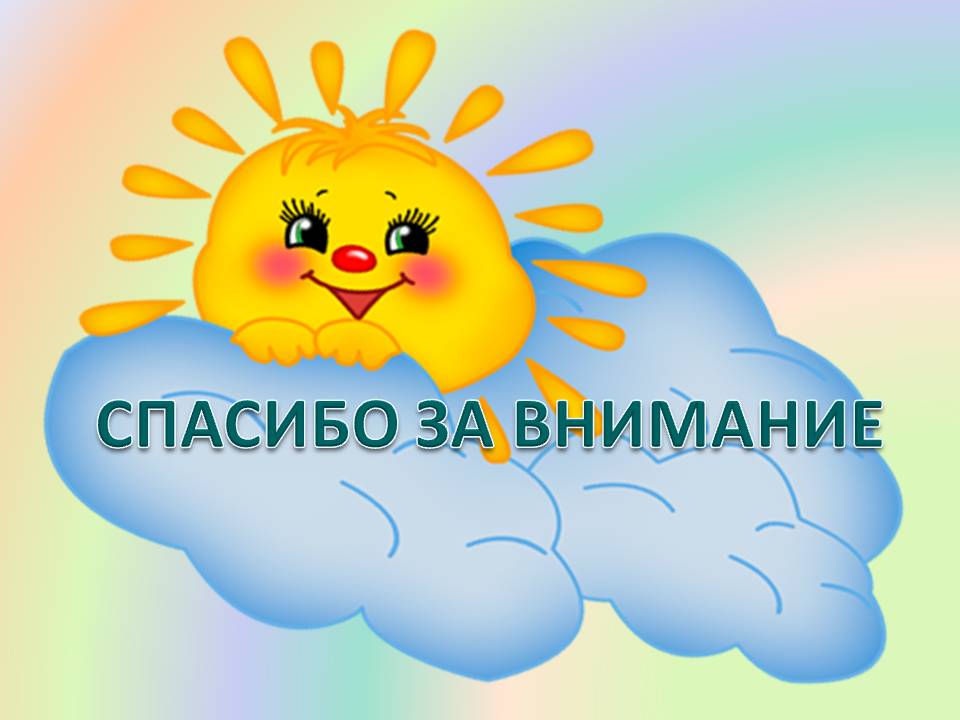